Electric dipole, different orientation:
y
E1
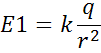 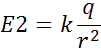 θ
From symmetry, the y-component of both cancels each other.
r
E2
r
-q
+q
θ
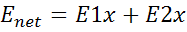 x
0
-a
+a
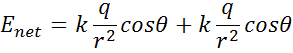 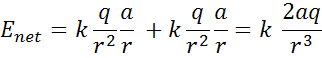 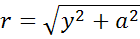 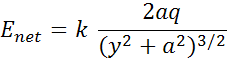 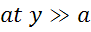 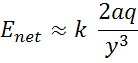 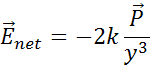